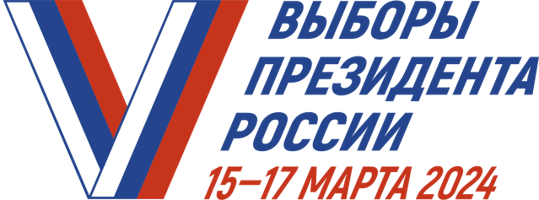 Способы участия в голосовании
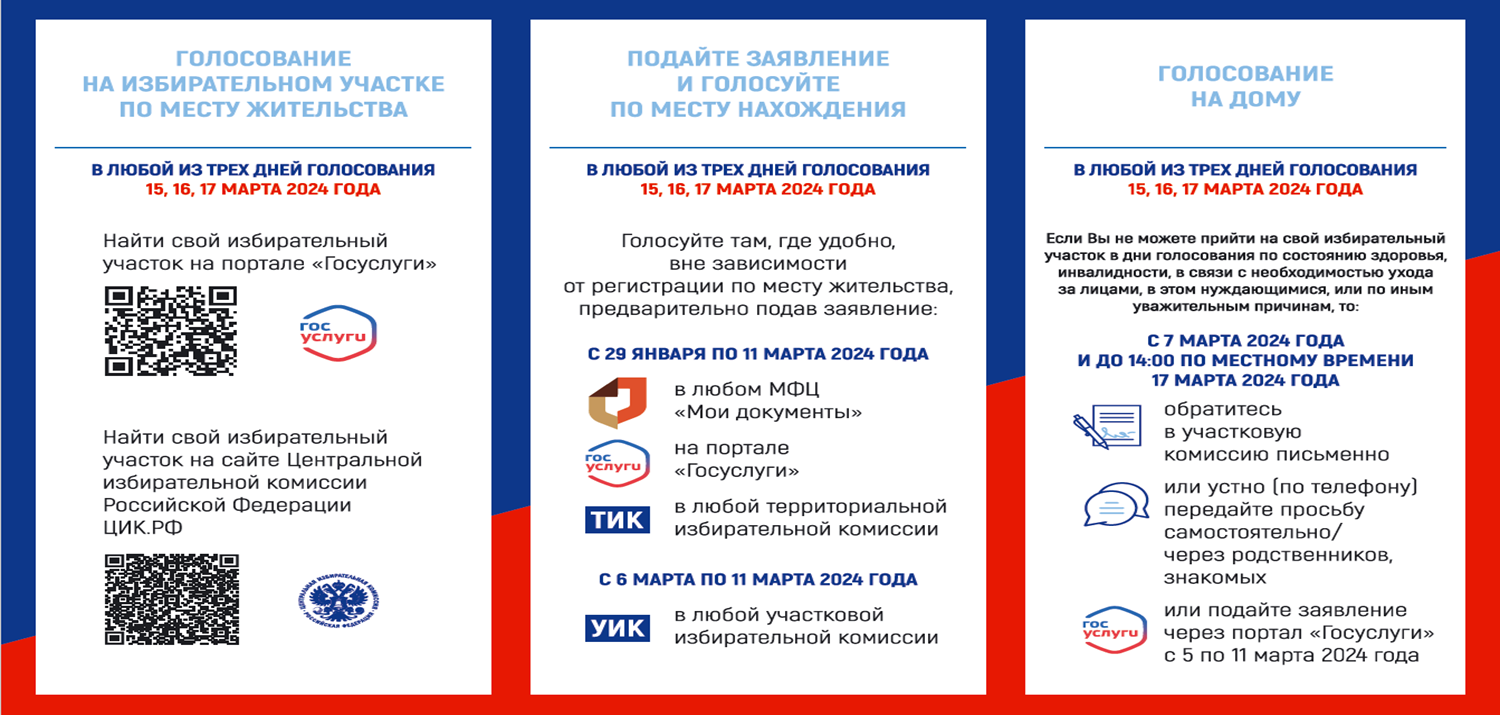